COM101BLecture 8: repetıtıve structures
ASST. Prof. Dr. Hacer Yalım Keleş
Reference: “Programming in ANSI C”, Kumar & Agrawal, West Publishing Co., 1992
Repetetive structures allows a sequence of program statements to be executed several times even though those statements appear only once in the program
It consists of:
 an entry point: in which necessary initializations took place, 
a loop continuation condition: repetition goes on if it is true,
exit point: loop is terminated
Reference: “Programming in ANSI C”, Kumar & Agrawal, West Publishing Co., 1992
Dıfferent loop structures
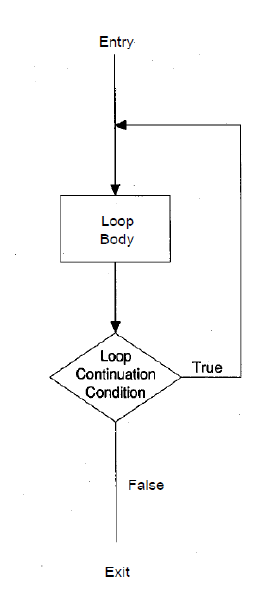 Reference: “Programming in ANSI C”, Kumar & Agrawal, West Publishing Co., 1992
whıle loops
Has the following form:
	while (expr)
		statement1
	statement2
expr is evaluated; if it is true, statement1 is evaluated. This goes on until expr is evaluated to zero; in this case loop is terminated and statement2 is evaluated
Reference: “Programming in ANSI C”, Kumar & Agrawal, West Publishing Co., 1992
example
int ch, count = 0;
ch = getchar();
while(ch!=EOF)
{
	count++;
	ch = getchar();
}
printf(«Number of characters: %d\n»,count);
Reference: “Programming in ANSI C”, Kumar & Agrawal, West Publishing Co., 1992
do-whıle loop
Has the following form:
	do
		statement1
	while (expr)
	statement2
statement1 is evaluated, then expr is evaluated; if it is true, statement 1 is evaluated again. This loop goes on until expr is false. In this case loop is terminated; execution goes on from statement2
Reference: “Programming in ANSI C”, Kumar & Agrawal, West Publishing Co., 1992
example
int number, digits = 0, sum = 0;
scanf(«%d»,&number);
do
{
	sum += number%10;
	number /= 10;
	digits++;
}while(number>0);
printf(«Number of digits: %d\n»,digits);
Reference: “Programming in ANSI C”, Kumar & Agrawal, West Publishing Co., 1992
for loop
Has the following form:
	for(expr1; expr2; expr3)
		statement1
	statement2
expr1: initialization of loop control variables
expr2: loop cont. condition is checked in each iteration
expr3: is evaluated at the end of each iteration
Reference: “Programming in ANSI C”, Kumar & Agrawal, West Publishing Co., 1992
example
int i, sum=0;
for(i=1;i<=n;i++)
	sum += i;
printf(«sum: %d\n»,sum);
Reference: “Programming in ANSI C”, Kumar & Agrawal, West Publishing Co., 1992
equıvalent whıle form
for(expr1; expr2; expr3)
	statement1
statement2
can be written using while statements as follows:
	expr1
	while(expr2)
	{
		statement1
		expr3
	}
	statement2
Reference: “Programming in ANSI C”, Kumar & Agrawal, West Publishing Co., 1992
Loop ınterruptıon
It is sometimes desirable to control loop exits, other than by testing loop termination condition 
Similarly, it is sometimes desirable that a particular iteration be interrupted without exiting the loop.
Reference: “Programming in ANSI C”, Kumar & Agrawal, West Publishing Co., 1992
break statement
break;

when it is encountered in the loop body, loop is interrupted and the program control is transferred to the exit point of the loop
Reference: “Programming in ANSI C”, Kumar & Agrawal, West Publishing Co., 1992
contınue statement
continue;

another loop interruption statement:
it does not terminate the loop, it interrupts a particular iteration. 
the execution goes on with the next iteration
Reference: “Programming in ANSI C”, Kumar & Agrawal, West Publishing Co., 1992
null statement
Has the form:
;

In C program, if at a point no computation is preferred, NULL statement can be put there. 
Example: 
	if(a)
		;	// do nothing if a is true
	else
		printf(«False\n»);
Reference: “Programming in ANSI C”, Kumar & Agrawal, West Publishing Co., 1992
comma operator
More than one expr can be combined using comma operator
has this form:
expr1, expr2, expr3, ..., exprN;
Expresssions are evaluated from left to right.
The value of the expresssion is the value of the last expression (i.e. exprN)
	Example: int i; 
		float x;
		i=1, x=i+1;
Reference: “Programming in ANSI C”, Kumar & Agrawal, West Publishing Co., 1992